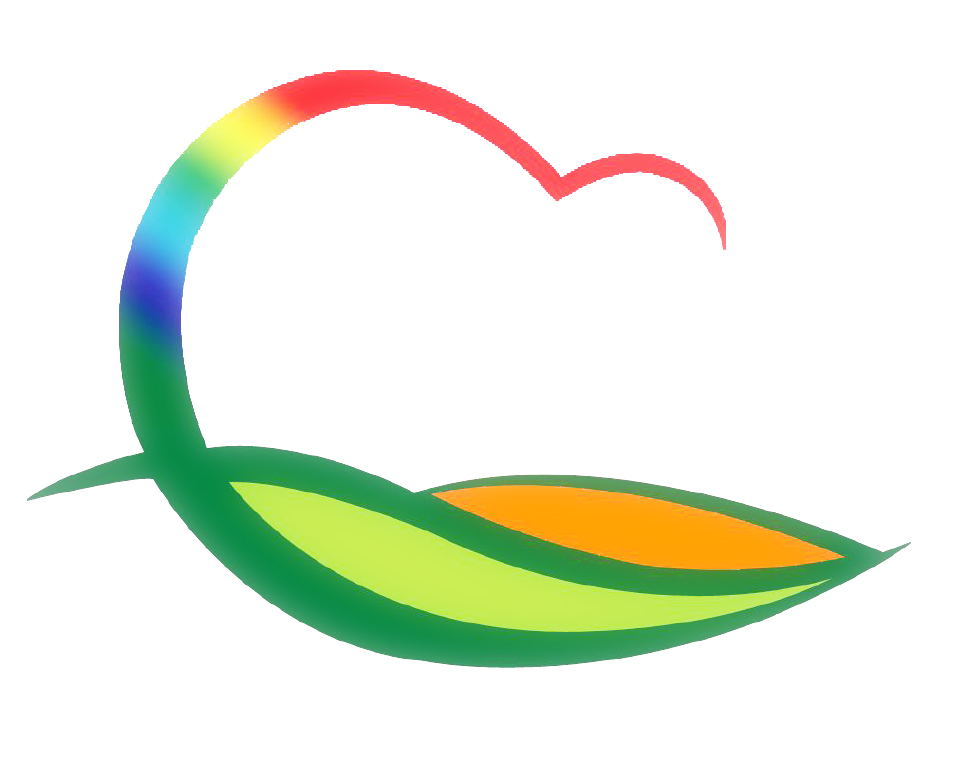 가 족 행 복 과
4-1.  공립형지역아동센터 건립지 기존건물 철거
학산면 서산리 968-1 / 16백만원            
지정폐기물(슬레이트) 철거 및 처리
4-2. (재)영동군민장학회  이사회
4. 8.(수) 11:00  / 군청 상황실 / 18명
2019년 장학회 결산보고 외 3개 안건 심의
4-3. 식품위생업소 시설개선 융자지원 신청업소 현지조사
4. 6.-4.10.(5일) / 신청업소 6개소 / 식품안전팀 2명
조리장, 화장실 등 시설개선 융자지원을 위한 대상여부 등
4-4. 봄철 수산물 패류독소 수거검사
4. 7.(화) / 수산물 3건(홍합, 굴, 바지락 등) / 식품안전팀 2명
마비성 및 설사성 패독 검사 / 대전지방식약처 검사의뢰